Практичний воркшоп для батьків “Розвиваємо мовлення у співпраці”
Підготувала учитель-логопед 
Комар Тетяна Володимирівна
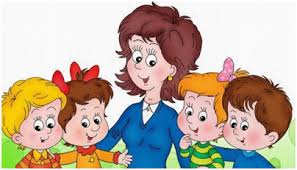 Основні завдання дошкільного логопедичного пункту при Комунальному закладі  “Харківський санаторна школа №1” Харківської обласної ради (дошкільні групи)
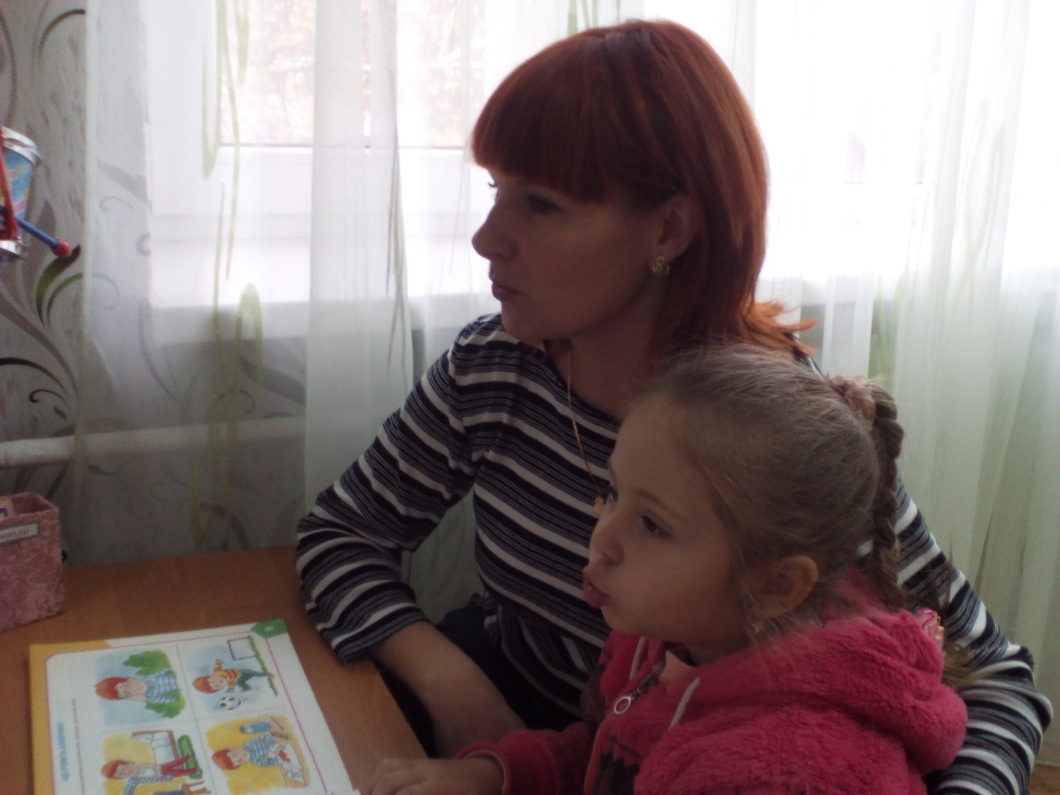 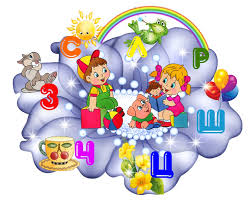 1. Діагностика мовленнєвого розвитку дошкільних груп навчального закладу, виявлення серед них тих, хто потребує логопедичної допомоги
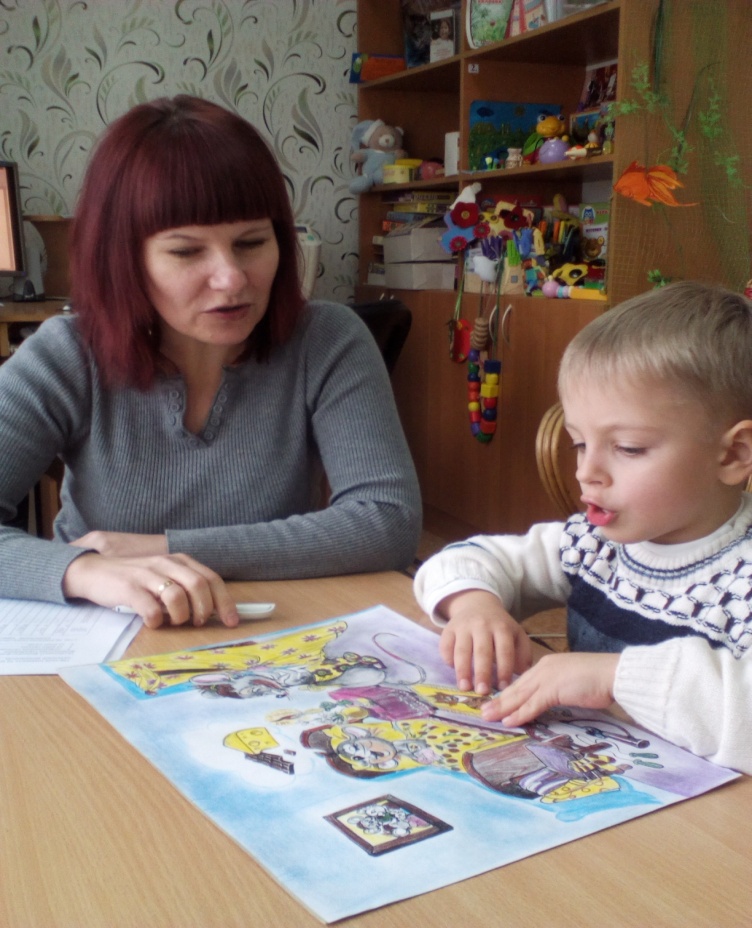 2. Корекція звуковимови вихованців “Харківської санаторної школи №1”
(дошкільні групи)
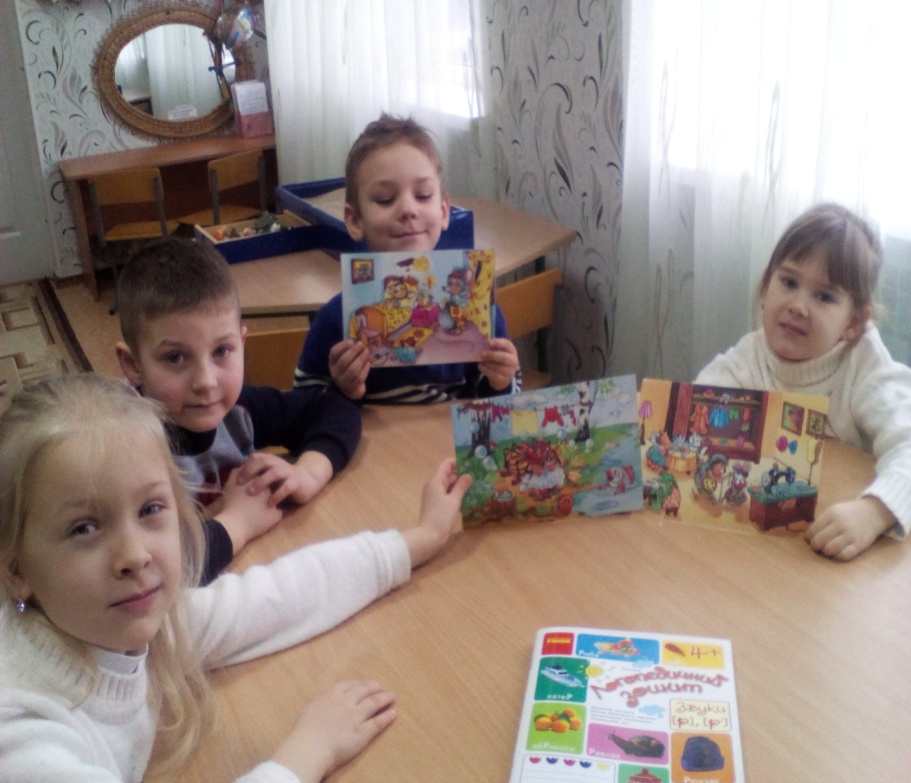 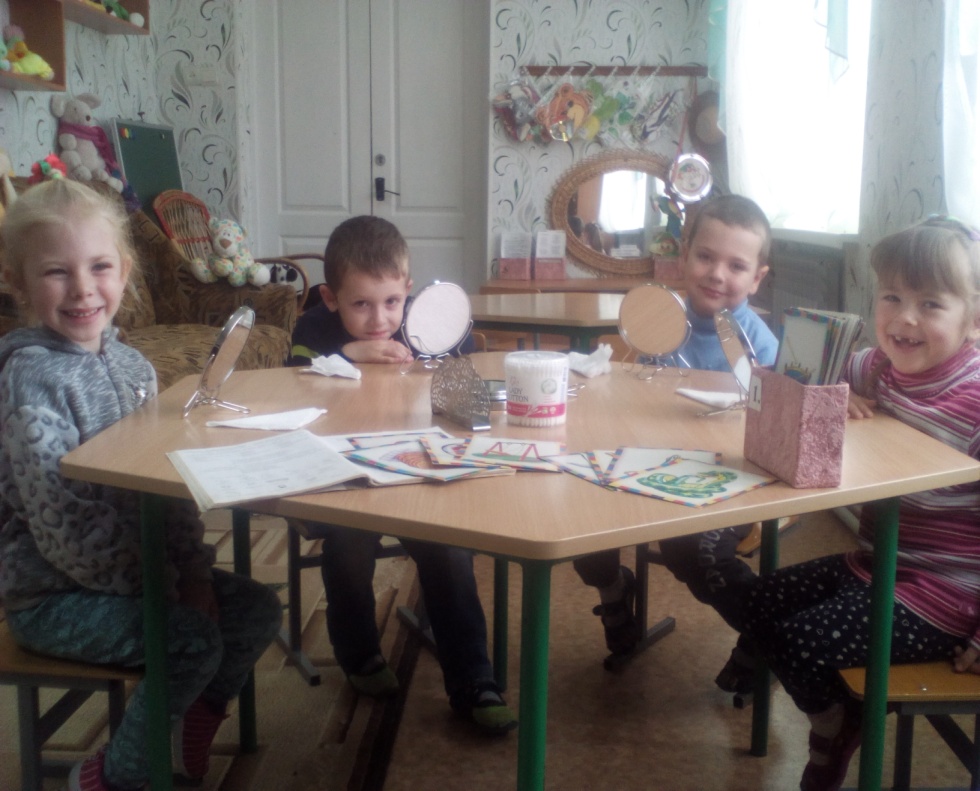 А) Розвиток артикуляційної моторики
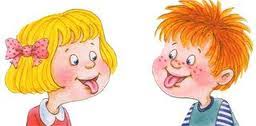 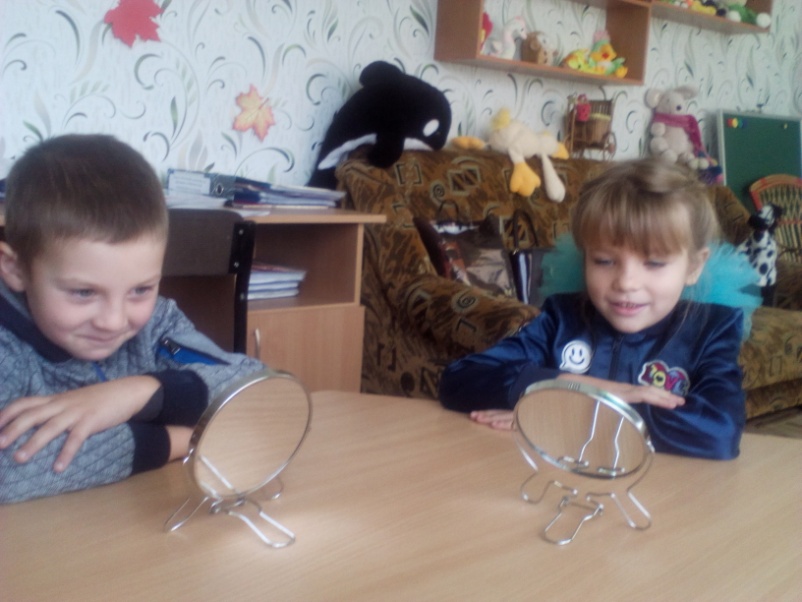 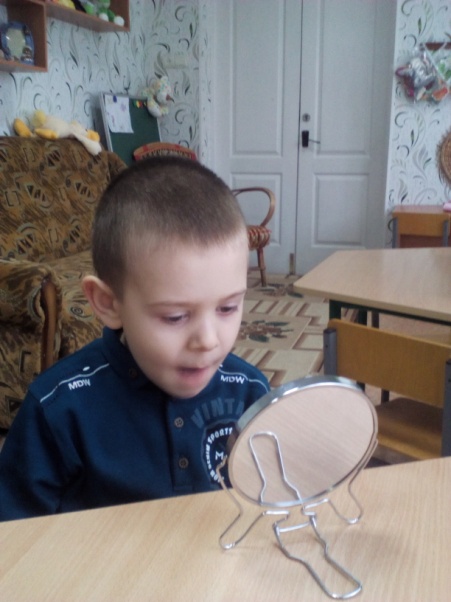 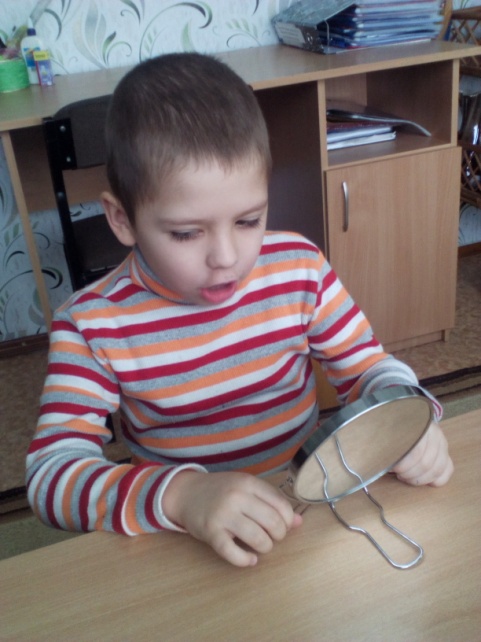 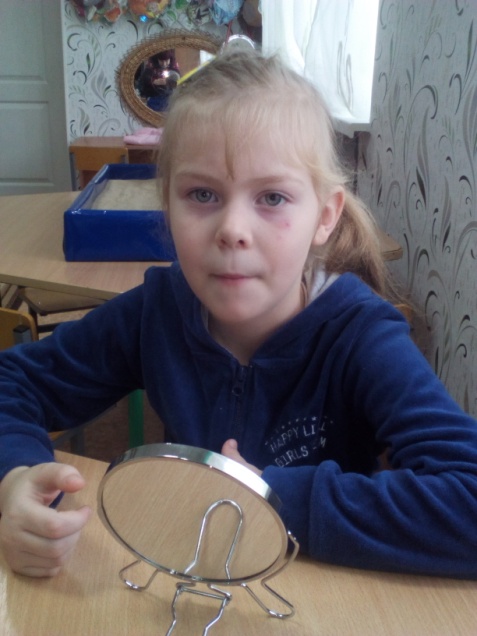 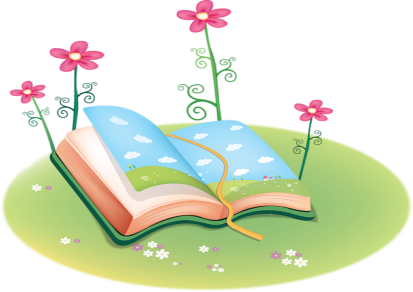 Б) Розвиток мовленнєвого дихання
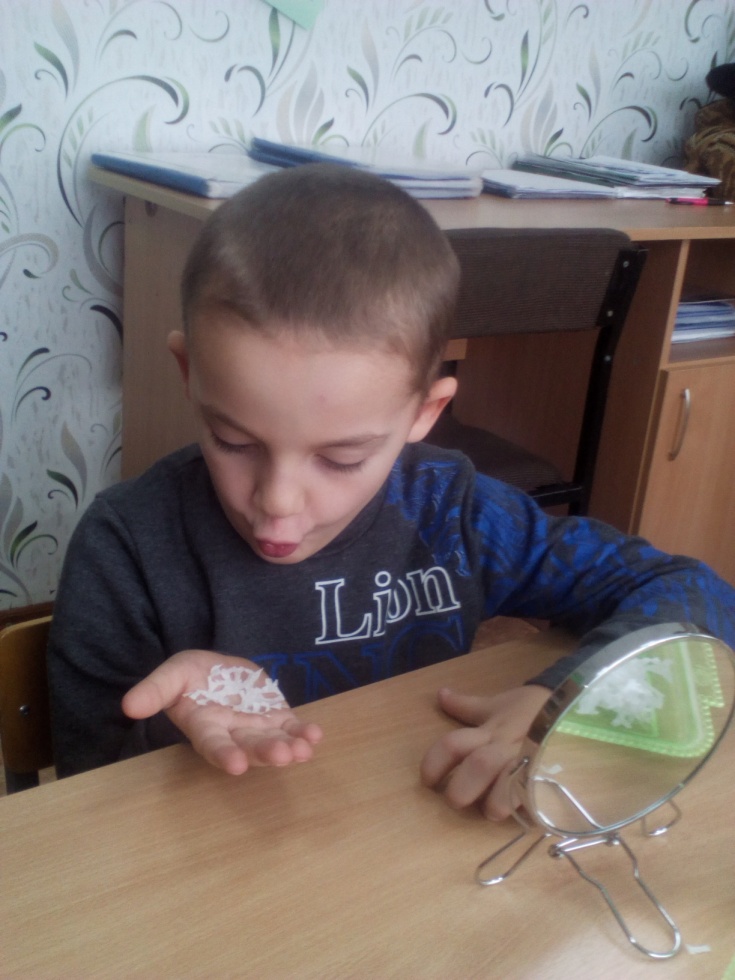 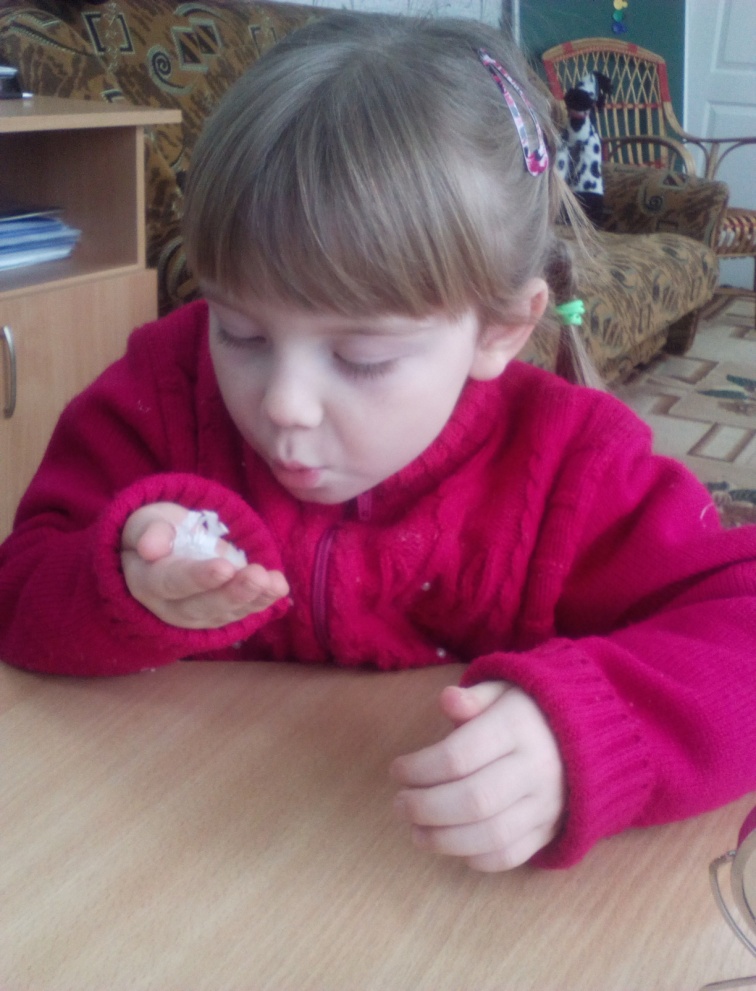 В) Розвиток дрібної моторики пальців рук
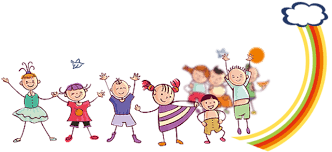 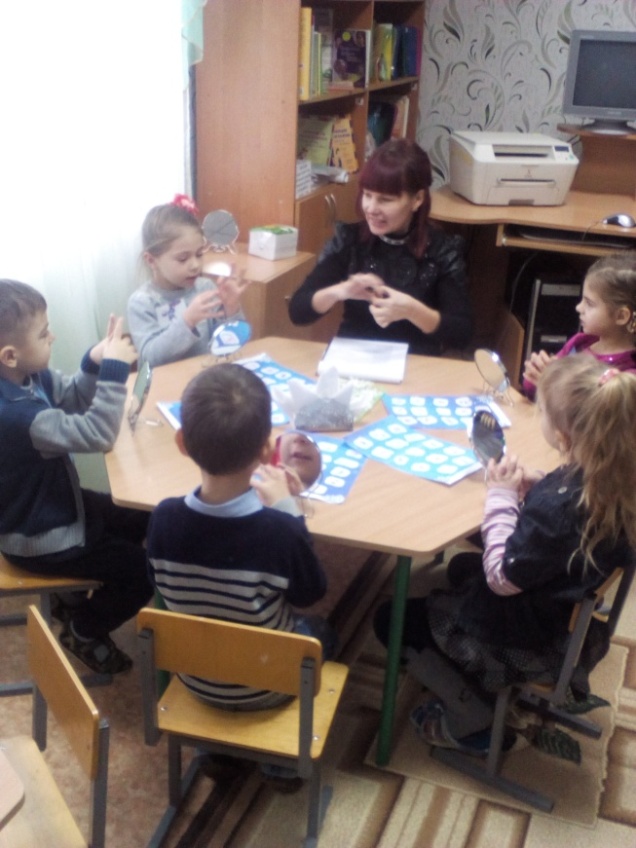 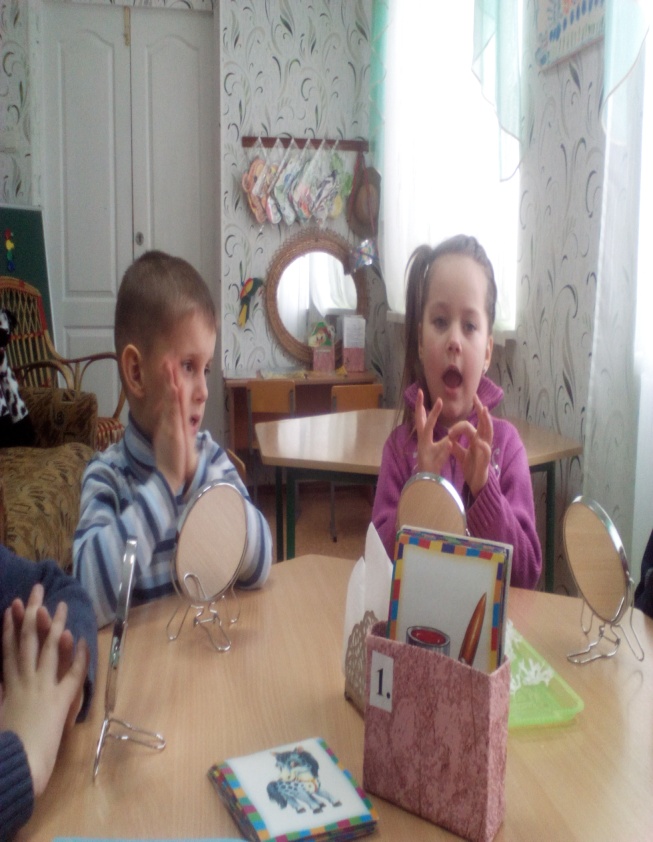 Г) Збагачення словникового запасу,формування зв’язного мовлення, удосконалення граматичної будови мовлення на логопедичних  заняттях
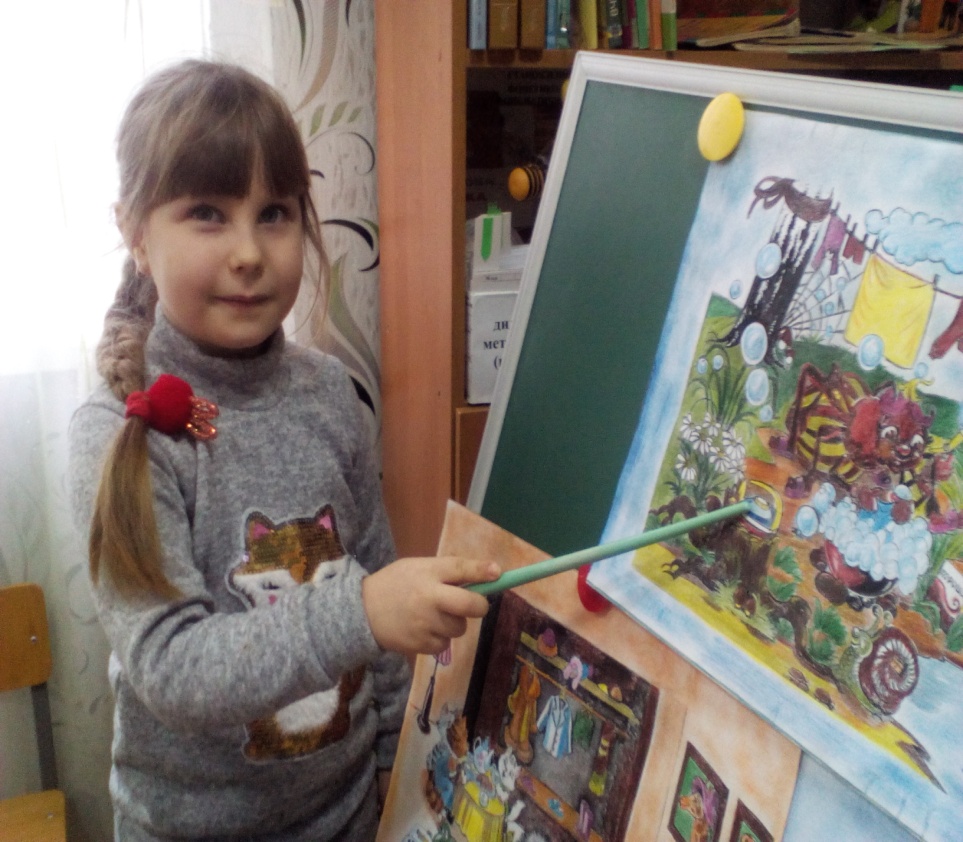 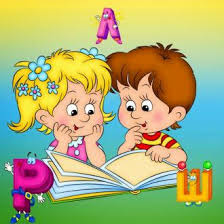 та відкритих заходах
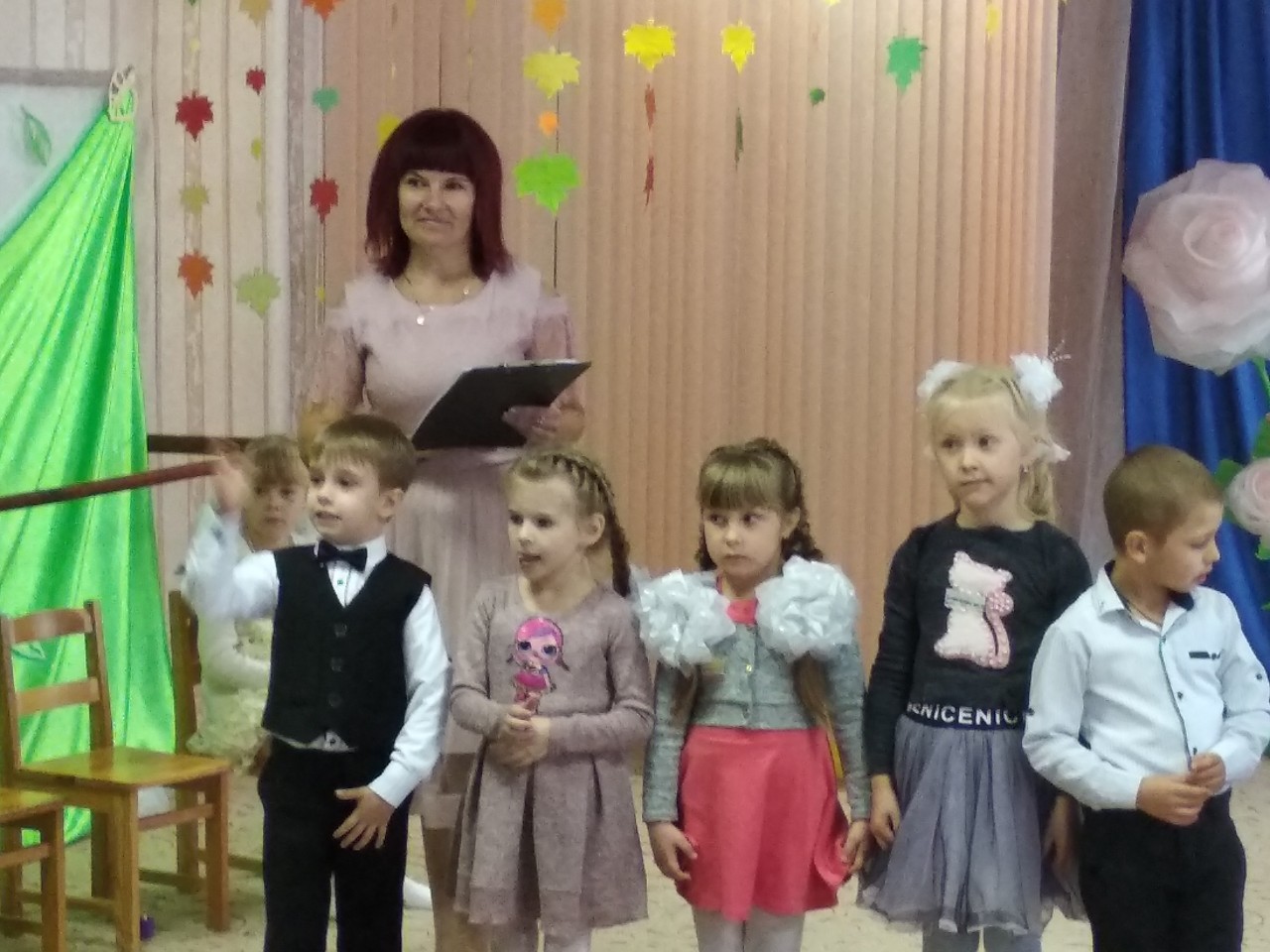 3. Взаємодія з педагогами, консультативна робота
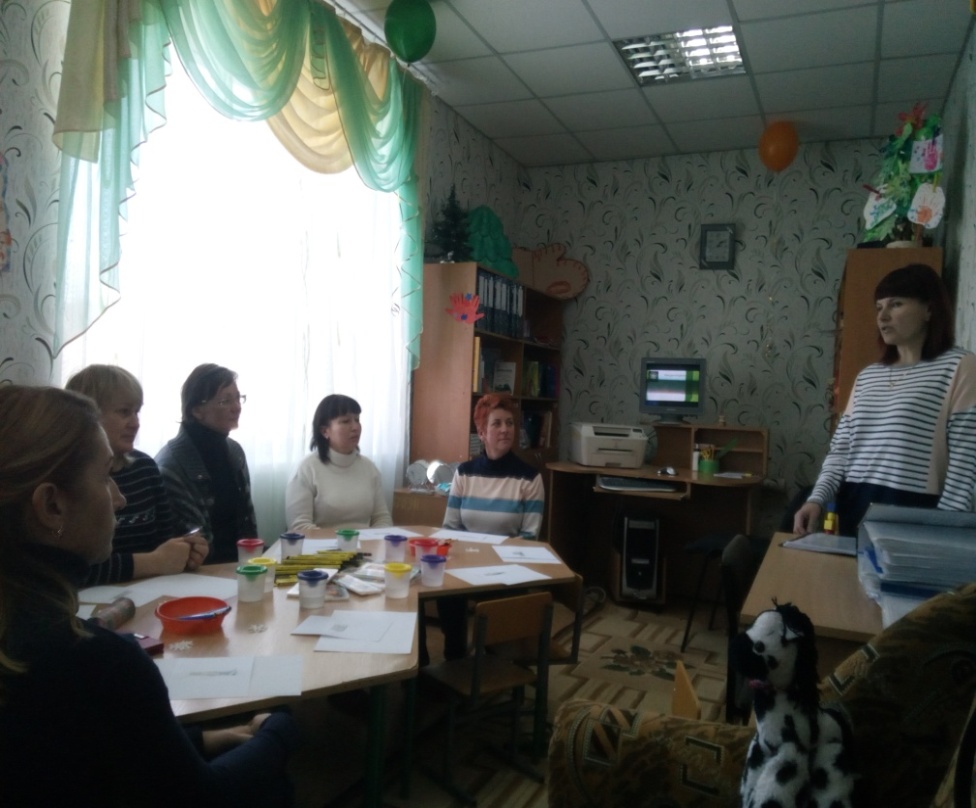 4. Пропаганда логопедичних знань серед батьків
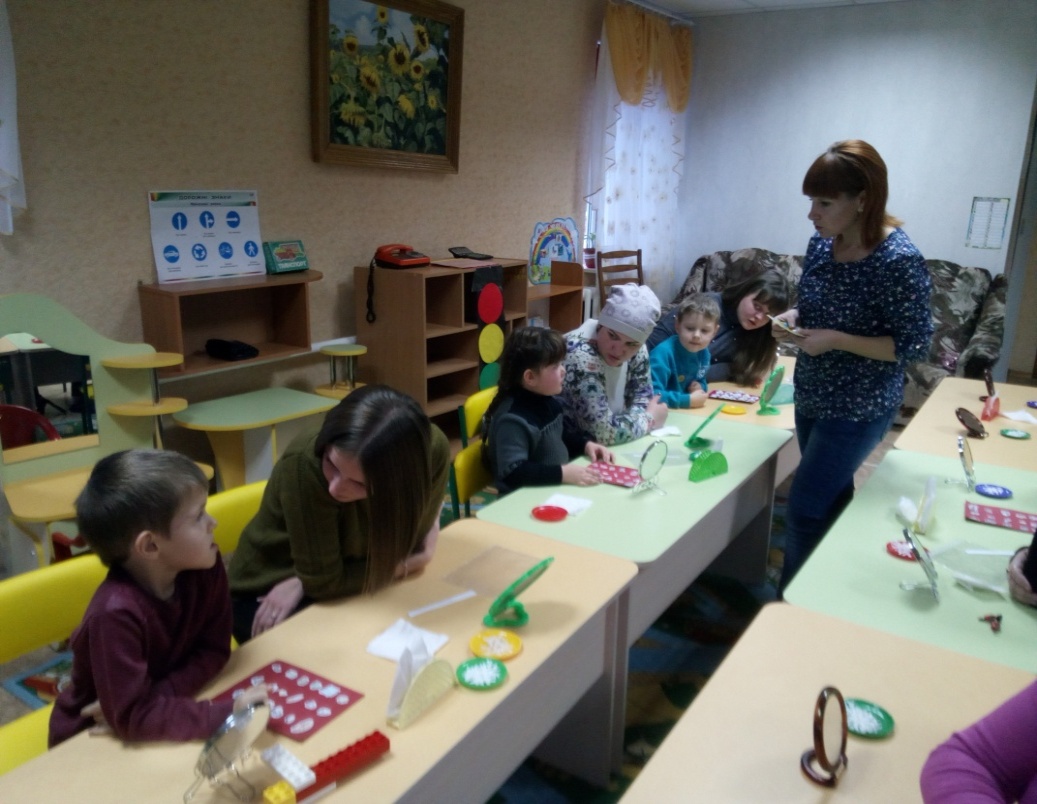 Проведення практичних занять для батьків
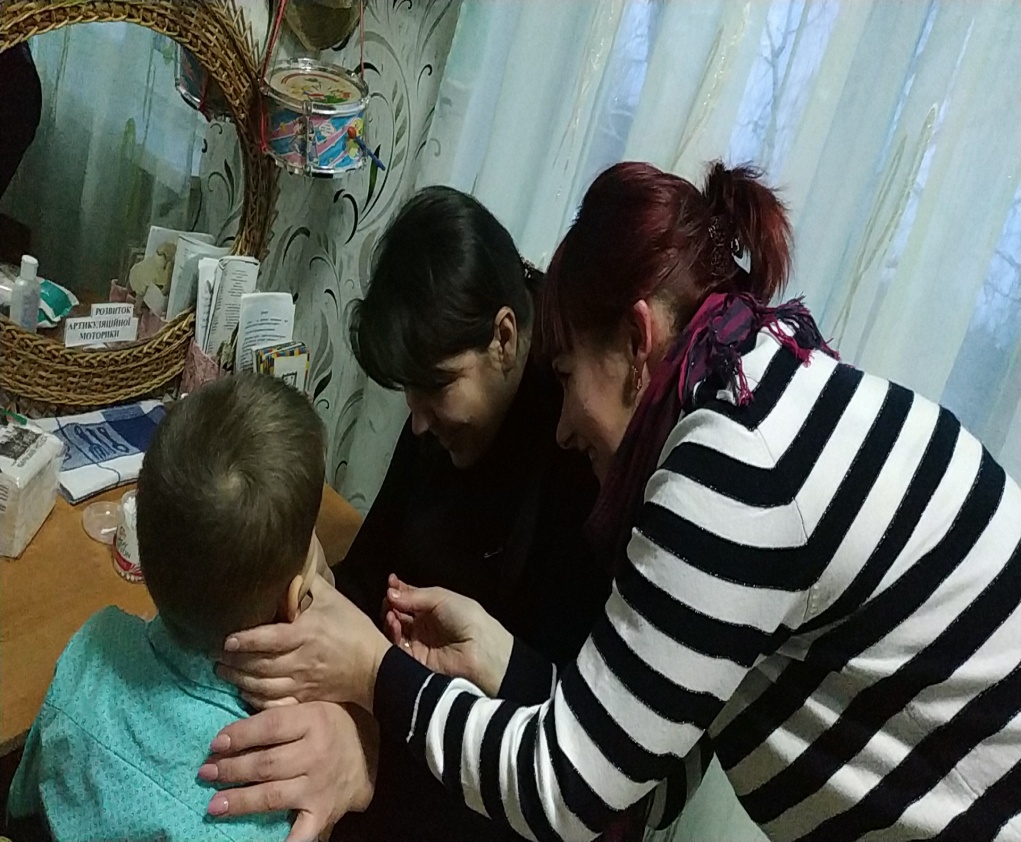 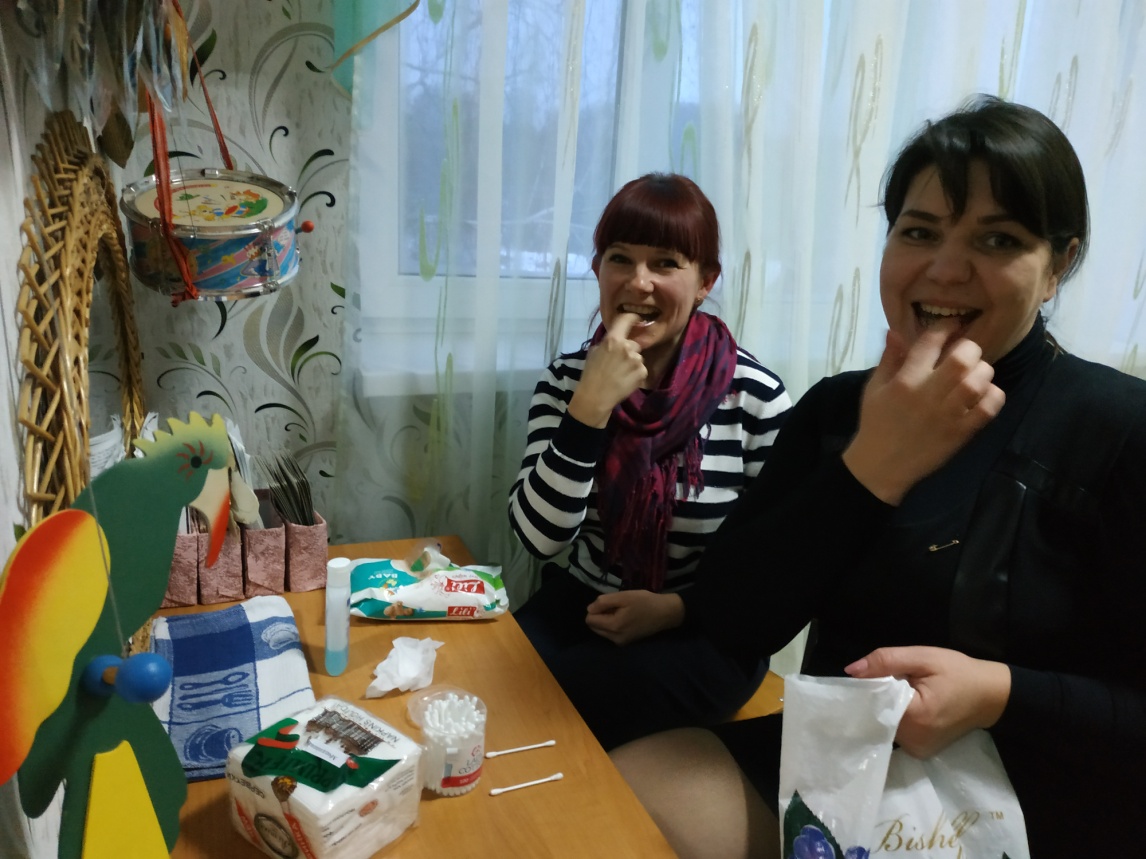 5. Самоосвіта, курси підвищення кваліфікації
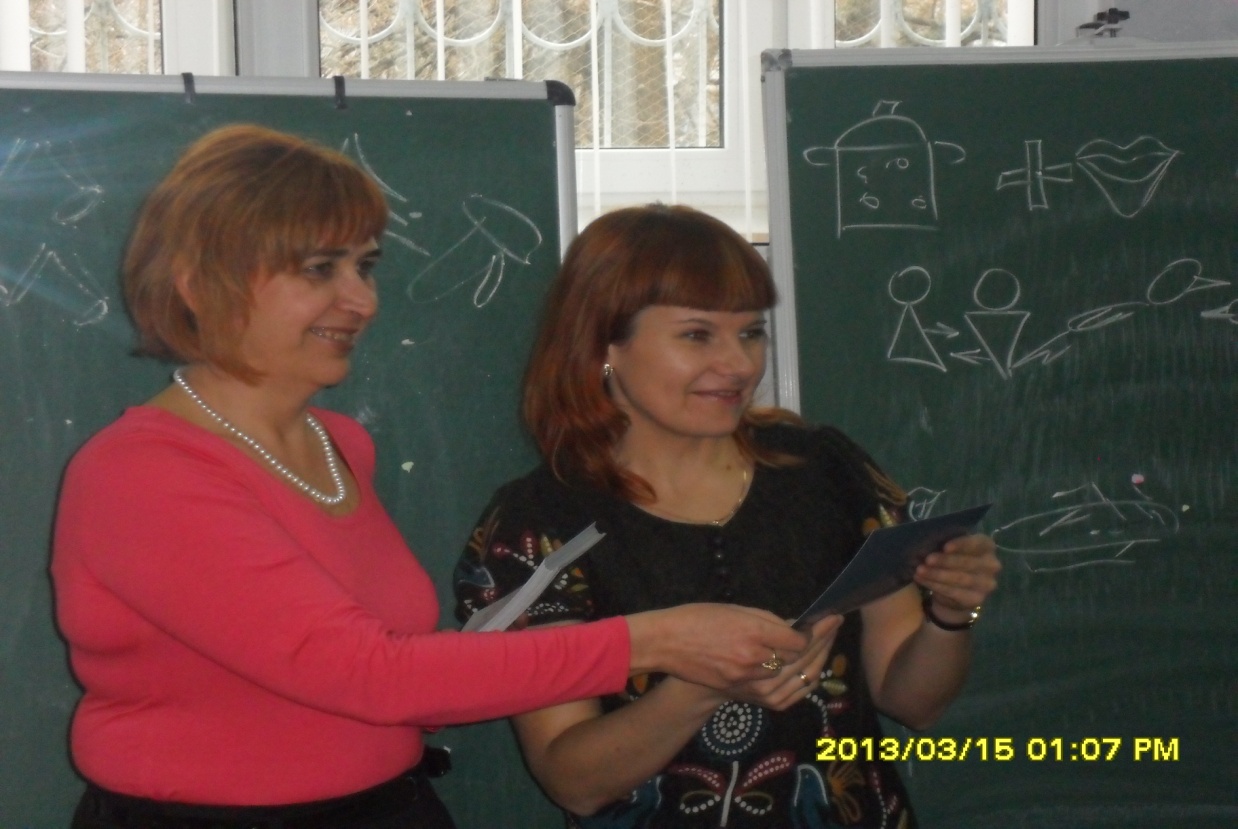 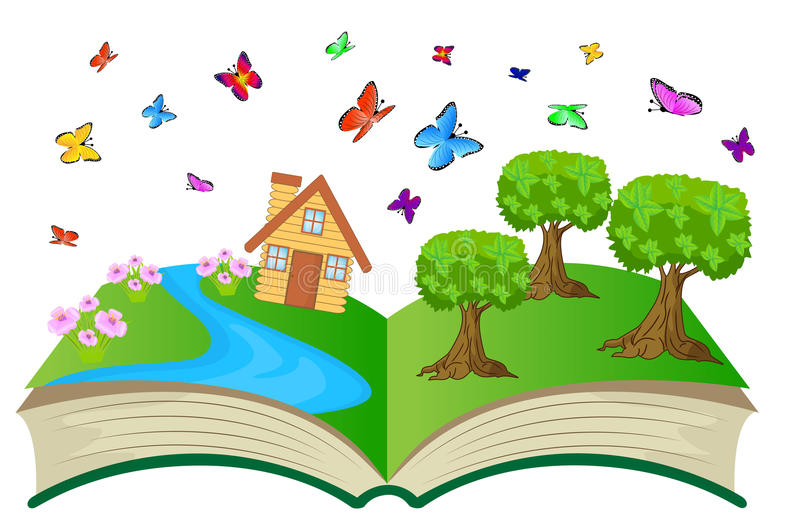